WHITEBOARD-VORLAGE ZUM PROJEKT-KICKOFF
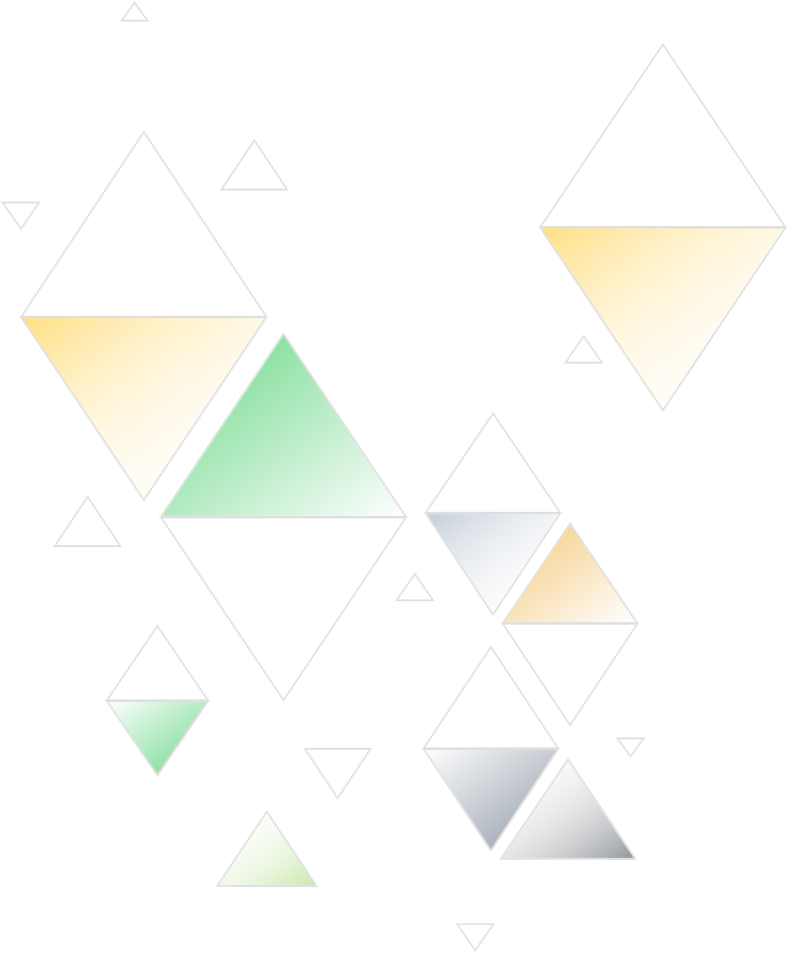 [HIER IDEENTEXT EINFÜGEN ] 

Halten Sie die Alt-Taste gedrückt und ziehen Sie, um sie zu duplizieren
PROJEKTNAME
PROJEKTZIELE
WHITEBOARD ZUM PROJEKT-KICKOFF
PROJEKTHINTERGRUND
PROJEKTUMFANG
ROLLEN UND VERANTWORTLICHKEITEN
[HIER IDEENTEXT EINFÜGEN ] 

Halten Sie die Alt-Taste gedrückt und ziehen Sie, um sie zu duplizieren
[HIER IDEENTEXT EINFÜGEN ] 

Halten Sie die Alt-Taste gedrückt und ziehen Sie, um sie zu duplizieren
[HIER IDEENTEXT EINFÜGEN ] 

Halten Sie die Alt-Taste gedrückt und ziehen Sie, um sie zu duplizieren
[HIER IDEENTEXT EINFÜGEN ] 

Halten Sie die Alt-Taste gedrückt und ziehen Sie, um sie zu duplizieren
ZIELE
PROJEKTHINTERGRUND / PROJEKTUMFANG / ROLLEN UND VERANTWORTLICHKEITEN / ZIELE
PROJEKTBERICHT
ZEITLEISTE DES PROJEKTS
KOMMUNIKATIONEN
AKTIONSPUNKTE
[HIER IDEENTEXT EINFÜGEN ] 

Halten Sie die Alt-Taste gedrückt und ziehen Sie, um sie zu duplizieren
[HIER IDEENTEXT EINFÜGEN ] 

Halten Sie die Alt-Taste gedrückt und ziehen Sie, um sie zu duplizieren
[HIER IDEENTEXT EINFÜGEN ] 

Halten Sie die Alt-Taste gedrückt und ziehen Sie, um sie zu duplizieren
PROJEKTZEITPLAN / KOMMUNIKATION / AKTIONSPUNKTE
PROJEKTBERICHT